CS 840 Unit 1: Models, Lower Bounds and getting around Lower Bounds
Searching: Given a large set of distinct keys, preprocess them so searches can be performed as quickly as possible
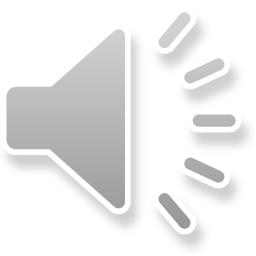 1
CS 840 Unit 1: Models, Lower Bounds and getting around Lower bounds
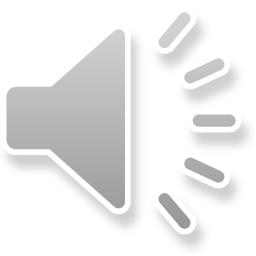 2
Binary Search is Optimal
Model: count comparisons, two way branch (≥, >, or  = tests)
No other operations on query value
Each comparison, at best on average, cuts number of possible answers in half.
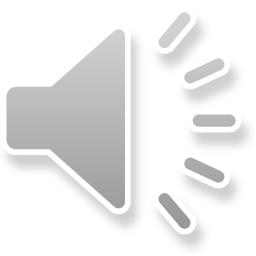 3
Binary Search is Optimal
Model: count comparisons, two way branch (≥, >, or  = tests)
No other operations on query value
Each comparison, at best on average, cuts number of possible answers in half.
Start with n (or 2n + 1) possible outcomes and at best on average divide by 2 each time
⌈lg⁡ 𝑛⌉ +1 comparisons are necessary in worst case, closer to lg n +1 on average for search, giving location of value or saying it is not there and where it fits
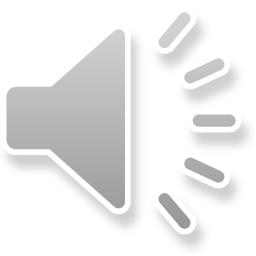 4
Sorting: an aside
To sort we have to determine which of n! permutations to apply
n! is about 2πn (n/e)n		(Stirling’s approximation)
Taking the lg we get n lg n – n lg e + ½ lg n + O(1)		lg e ≈1.4426…
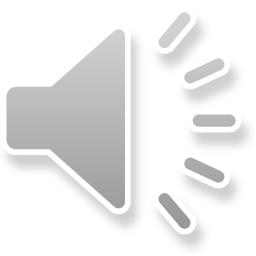 5
Sorting: an aside
To sort we have to determine which of n! permutations to apply
n! is about 2πn (n/e)n		(Stirling’s approximation)
Taking the lg we get n lg n – n lg e + O(1)		lg e ≈1.4426…
Mergesort is pretty close at n ⌈lg⁡ n⌉ – 2⌈lg⁡ 𝑛⌉  +1 (to be picky)
But a very old method from the early 60’s is better (on comparison count)
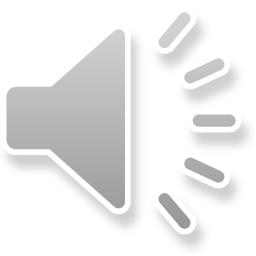 6
What’s good or bad about Binary Search?
Good
	Optimal # compares, under the model
	Minimal space (OK close to), if keys are large
	Gives # elements smaller, so implicit reference to a larger record
	“Generalizes” to search trees, and balanced search trees
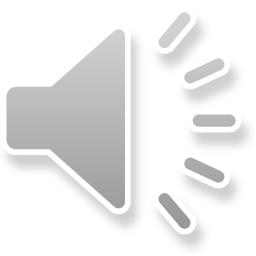 7
What’s good or bad about Binary Search?
Good
	Optimal # compares, under the model
	Minimal space (OK close to), if keys are large
	Gives # elements smaller, so implicit reference to a larger record
	“Generalizes” to search trees, and balanced search trees
Bad
	Can’t/don’t use any tricks with key value
So what else could we do?
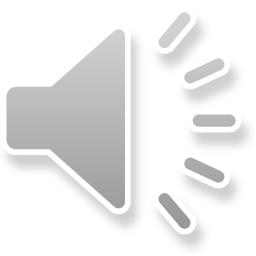 8
But is that how you would look up a name in a phone book? If you know what a phone book was
Names from Aa to Zz, and you want Zeke
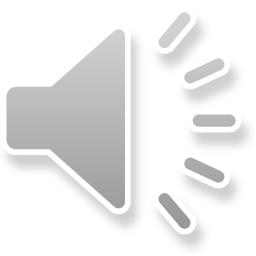 9
But is that how you would look up a name in a phone book? If you know what a phone book was
Names from Aa to Zz, and you want Zeke
Don’t start in the middle, interpolate, look in location 				≈ n(Zeke-Aa)/(ZZ-Aa)
		Aa…………………………………………………………Zz
								 try here for Zeke
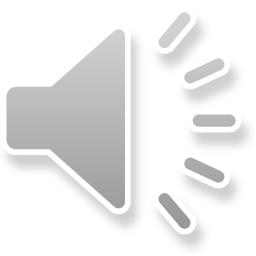 10
But is that how you would look up a name in a phone book? If you know what a phone book was
Names from Aa to Zz, and you want Zeke
Don’t start in the middle, interpolate, look in location 				≈ n(Zeke-Aa)/(ZZ-Aa)
		Aa…………………………………………………………Zz
								 try here for Zeke
It’s called interpolation search
Assumption:
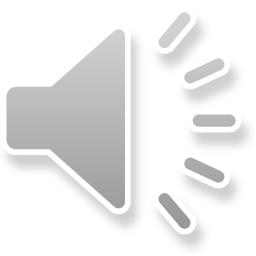 11
But is that how you would look up a name in a phone book? If you know what a phone book was
Names from Aa to Zz, and you want Zeke
Don’t start in the middle, interpolate, look in location 				≈ n(Zeke-Aa)/(ZZ-Aa)
		Aa…………………………………………………………Zz
								 try here for Zeke
It’s called interpolation search
Assumption: Values uniformly distributed in a range, so we are dealing with expected case.
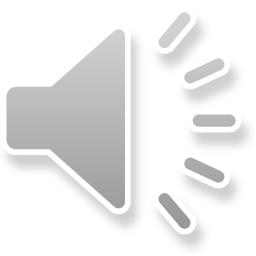 12
Interpolation Search: expected search cost
An easy analogy:
	Think of searching for an element about mid range
	Values in structure have independent probability ½ of coming 	before it.
	Like flipping a coin n times
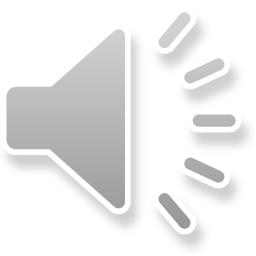 13
Interpolation Search: expected search cost
An easy analogy:
	Think of searching for an element about mid range
	Values in structure have independent probability ½ of coming 	before it.
	Like flipping a coin n times
	Yes, expected number is n/2 before it, but how much do we miss 	by, what is expected values of |heads – tails| ?
	It’s about n
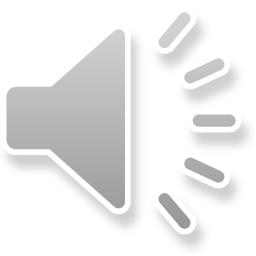 14
Interpolation Search: expected search cost, cont’d
So expected cost T(n) = 2 + T(n)
So we expect to miss by n (or in general (current range)
(Actually we will tend to be close on one side)
How many times do you have to take  to get from n to 1?
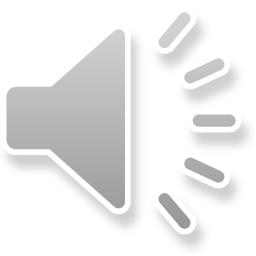 15
Interpolation Search: expected search cost, cont’d
So expected cost T(n) = 2 + T(n)
So we expect to miss by n (or in general (current range)
(Actually we will tend to be close on one side)
How many times do you have to take  to get from n to 1?
 cuts the length of a binary representation in half, so cuts lg n in half
So lg lg n (actually about 2 lg lg n ) comparisons are expected
Note: this also says where a “missing value” would fit.
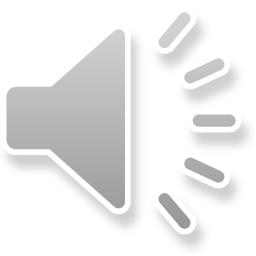 16
What is good/bad about interpolation search?
Good
	O(lg lg n) expected time (2 lglg n =10 for n=1,000,000,000)	
	Gives # elements smaller, so implicit reference to a larger record
	 generalization to search trees, and balanced search trees O(lg n) 	amortized update, O(lglg n) expected search. (Mehlhorn and 	Tsakalidas ICALP 1985, LNCS vol 194)
Bad
	Relies on knowing and computing with distribution of keys
	Any updating is “tricky”
So what else could we do?
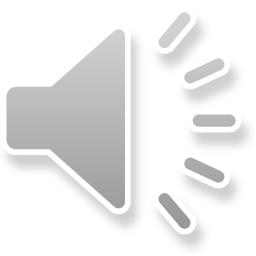 17